Make a Difference – be an Engineer
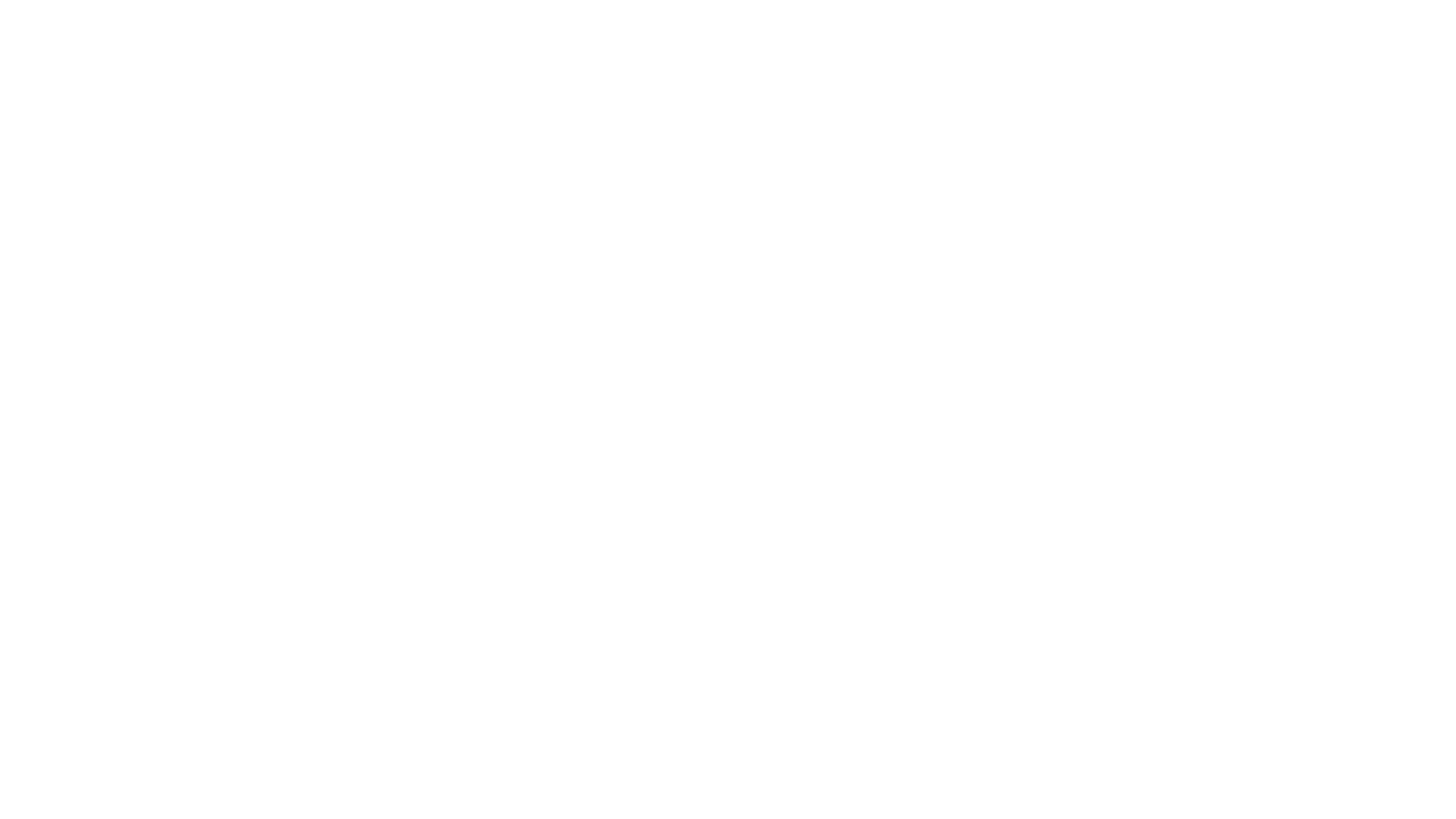 Port Ellen Primary
01/10/2017
Make a Difference – be an Engineer
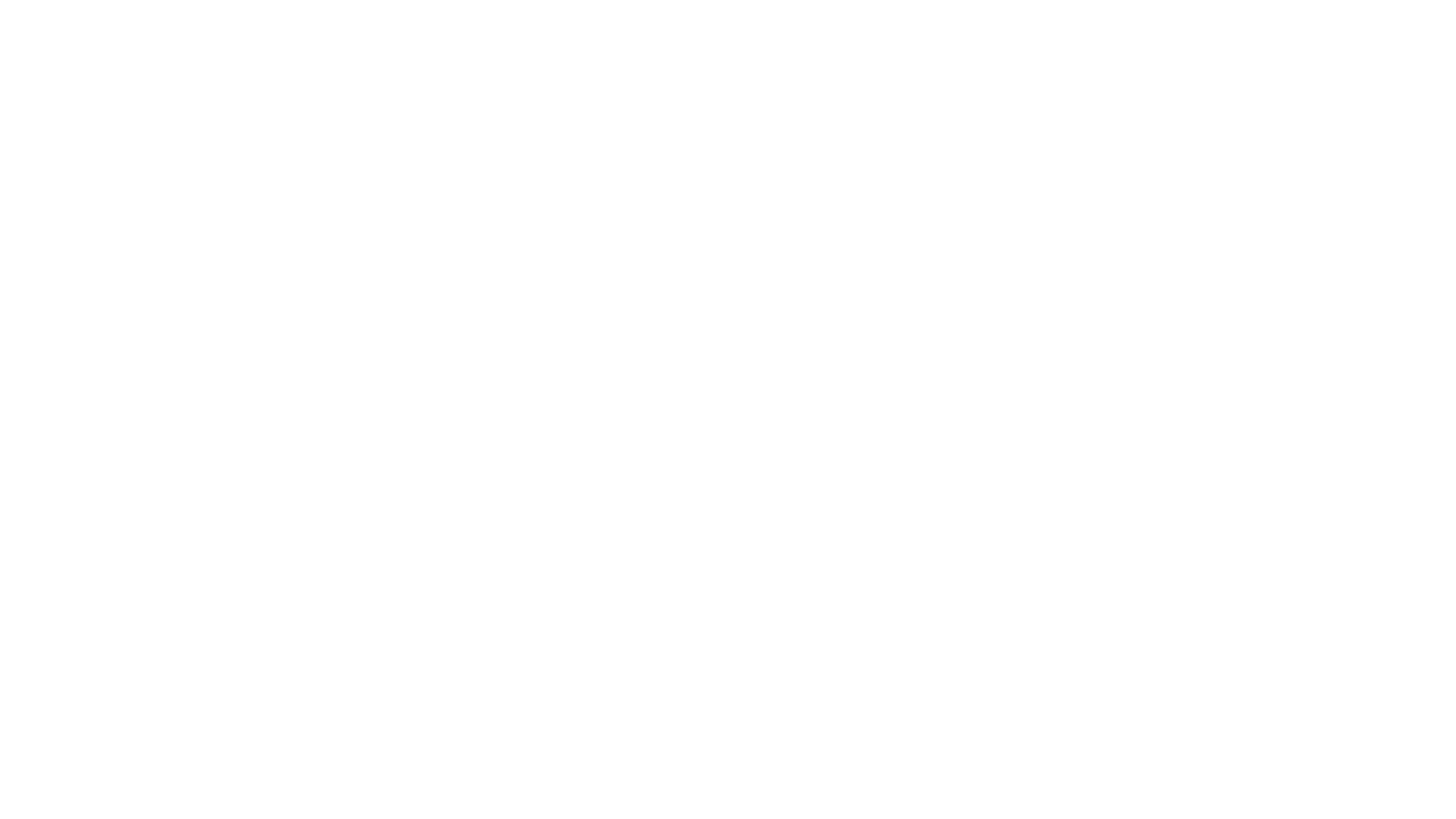 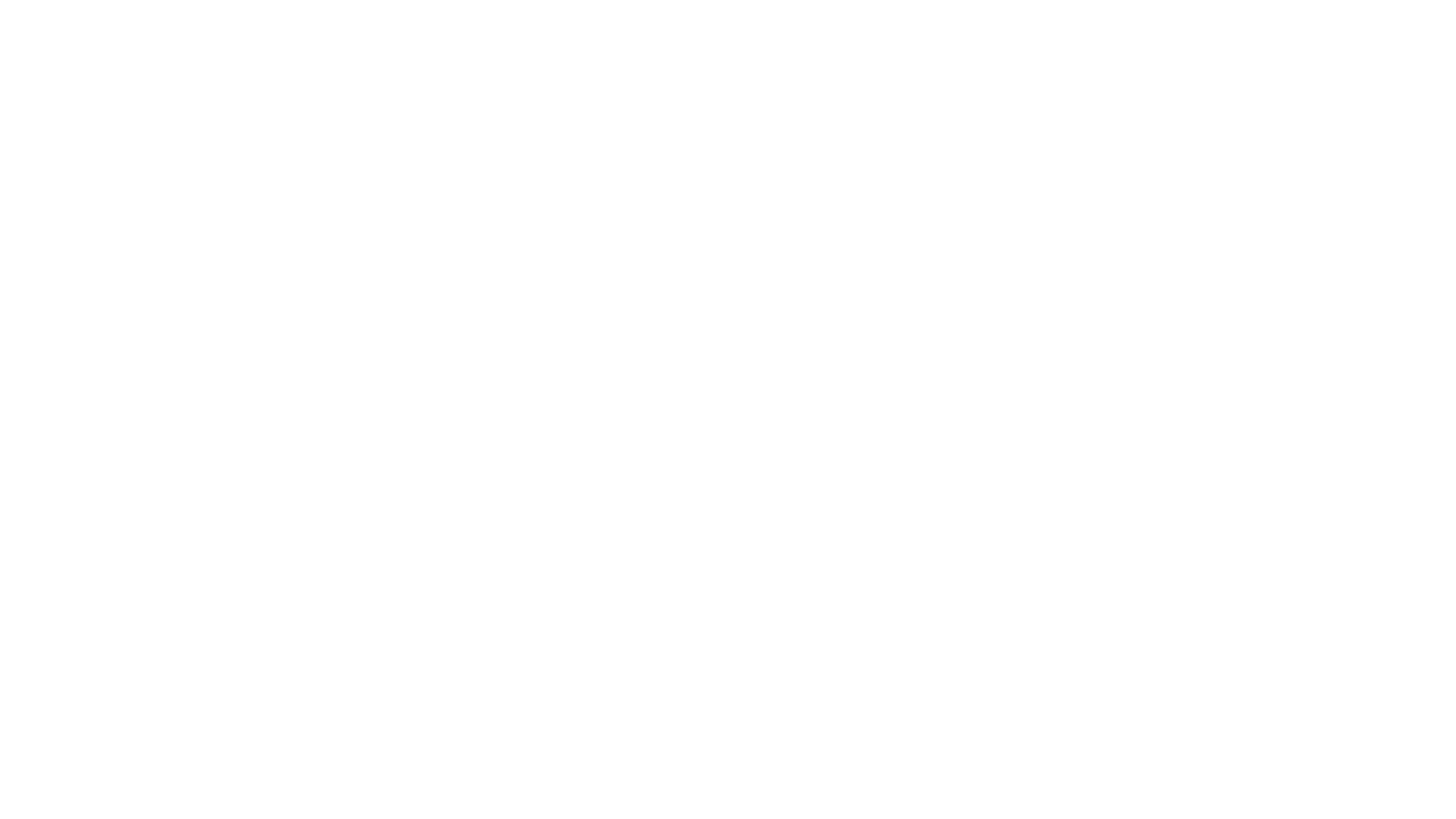 Presenter name
01/10/2017
Make a Difference – be an Engineer
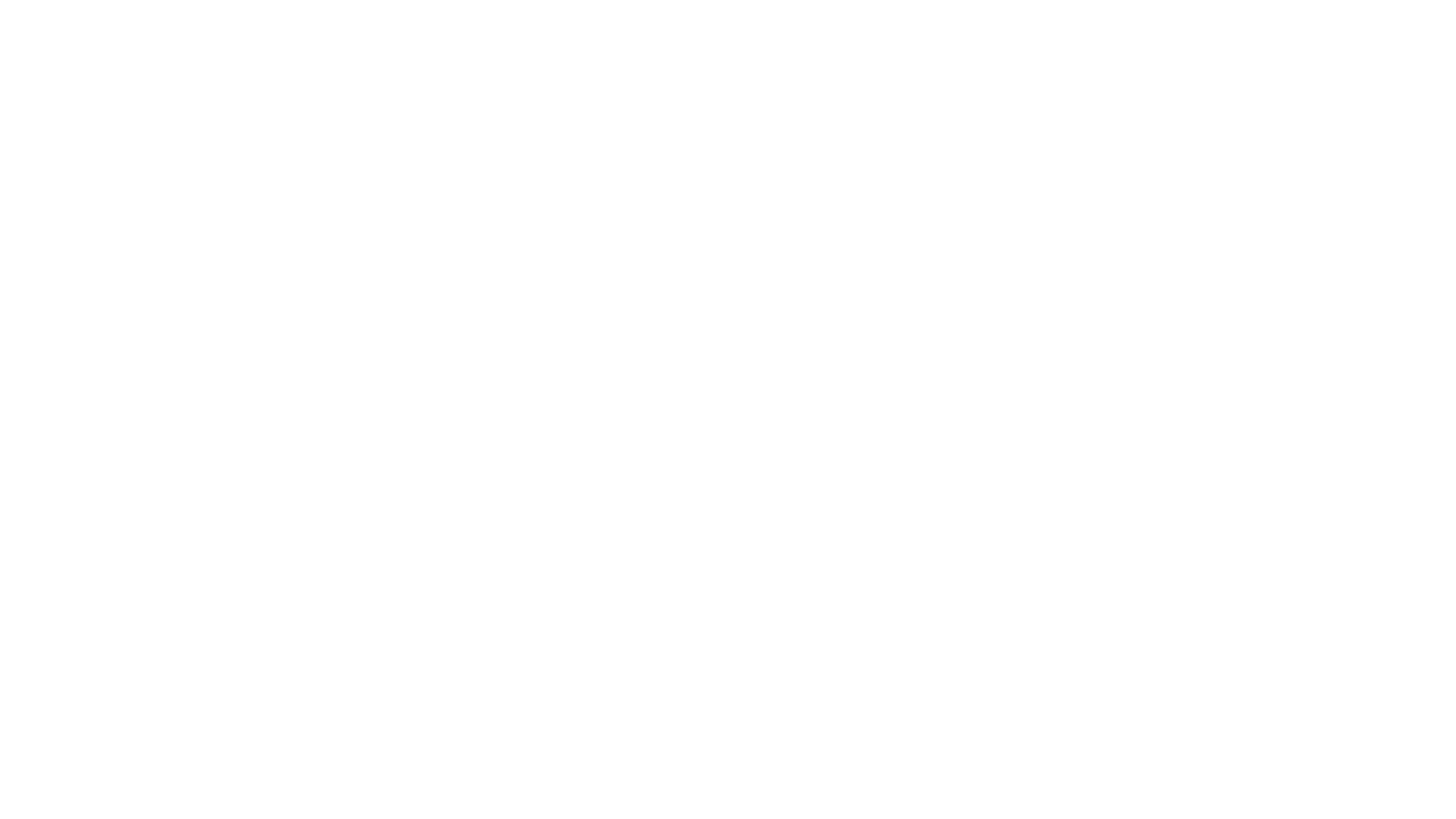 Presenter name
01/10/2017
What is engineering?
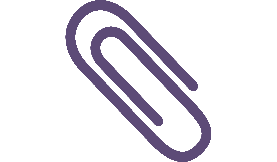 Engineering is behind everything from your smartphone to the shoes on your feet
Engineering uses maths, science (especially physics) and D&T to improve the world around us
It all starts with what you learn in school. It can be creative, hands-on practical work, or problem solving
work with materials to design sports clothing 
find new ways to preserve food
make the latest skin care products.
As an engineer you could:
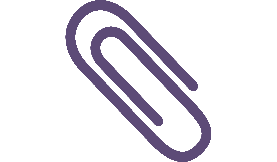 What is an engineer?
Engineers use science (especially physics) and maths in a practical and creative way
Yasmin
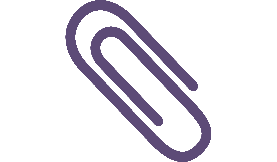 Engineers use their knowledge and skills to make things work, improve things and to solve problems
Engineers make a difference to the world
Take an idea and turn it into reality
Use their creativity to find simple solutions to difficult problems
Work as part of a team
Engineers:
Drew
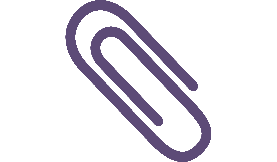 Engineering is everywhere – in places you might not think…..
Developing the apps and computer games of the future
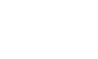 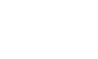 Back
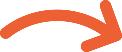 Engineering is everywhere -in places you might not think…..
Making better, greener, safer transport
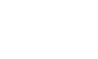 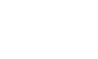 Back
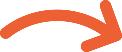 Engineering is everywhere- in places you might not think…..
Minimizing the damage from earthquakes
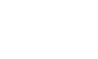 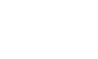 Back
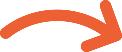 Engineering is everywhere – in places you might not think…..
Helping everyone in the world access clean drinking water
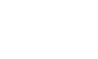 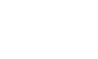 Back
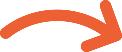 Engineering is everywhere –in places you might not think…..
Working with athletes to help our nation succeed at sport
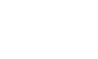 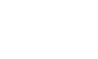 Back
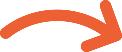 Engineering is everywhere –in places you might not think…..
Researching and developing life-saving medical equipment
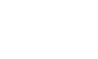 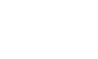 Back
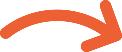 Engineering is everywhere –in places you might not think…..
Creating the light and sound sets for music festivals
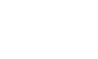 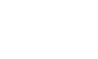 Back
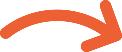 Engineering is everywhere –in places you might not think…..
Designing satellites and enabling space exploration
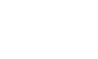 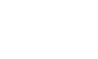 Back
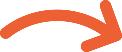 Engineering is everywhere –in places you might not think…..
Creating our infrastructure, from sports stadiums to rail networks
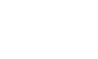 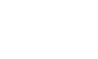 Back
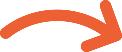 Engineering is everywhere –in places you might not think…..
Developing futuristic fashion, fabrics and wearable technology
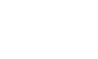 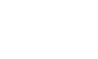 Back
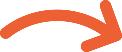 Engineering is everywhere- in places you might not think…..
Real engineers
Richard
James
Craig
Louise
Hani
Glenn
TJ
Jaz
Victoria
Sally
Kamlah
Yasmin
Maintenance Assistant Team Leader
Keeps the power station running safely and efficiently to generate electricity to supply to the National Grid.
Victoria
Employer – EDF Energy
Education - NVQ level 2 and 3 in Engineering Maintenance and a higher national certificate in Electrical and Electronic Engineering
What inspired you to become an engineer?
I’ve always strived to get the best out of myself and secure a career which would be both interesting and full of prospects so that I can learn every day and constantly develop myself.
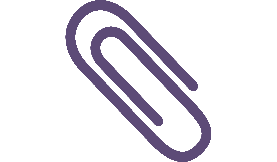 Back
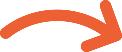 [Speaker Notes: The main image links through to Tomorrow’s Engineers website and the case studies page – this contains much more info on the engineer, their route and current job. Click on ‘back’ at the bottom left and this takes you back to slide 17 (slide with all real engineer images on).]
Senior Design Engineer
Designs the hardware and software for digital mixers used to produce the audio for live theatre and music events, such as The Lion King musical
Glenn
Employer – Cadac Holdings Ltd, Hull
Education - Foundation Year followed by Degree in Electronic Engineering and Computer Systems, Huddersfield University
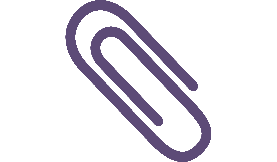 What do you like most about your job?
“That moment when the music hits the audience and they go crazy and they can pick out all the details of the sound. We’re the unsung heroes, the guys behind the scenes”.
Back
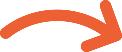 [Speaker Notes: The main image links through to Tomorrow’s Engineers website and the case studies page – this contains much more info on the engineer, their route and current job. Click on ‘back’ at the bottom left and this takes you back to slide 17 (slide with all real engineer images on).]
Manufacturing engineer
Manufactures the components that go in Rolls-Royce’s powerful jet engines
Craig
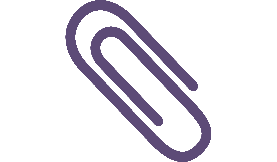 Employer – Rolls Royce
Education - 7 GCSEs
SVQ level 2 & 3 in Manufacturing EngineeringHNC Manufacturing Engineering 3 Foundation Masters modules
What do you enjoy most about engineering?
“It’s varied, challenging and rewarding. On any given day I might be understanding how a component works in an engine or listening to a customer who’s given us some feedback.”
Back
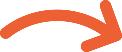 [Speaker Notes: The main image links through to Tomorrow’s Engineers website and the case studies page – this contains much more info on the engineer, their route and current job. Click on ‘back’ at the bottom left and this takes you back to slide 17 (slide with all real engineer images on).]
Rehabilitation Engineer
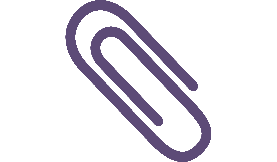 Designs specialist hospital equipment for people with complex medical needs
Louise
Employer - NHS
A-levels  - maths, biology, chemistry, psychology
Degree - BEng, Biomaterial and Tissue Engineering, University of Sheffield
What do you like most about engineering?
“Coming up with an idea or making a piece of equipment and then to see it working in real life and changing the way someone lives their life”.
Back
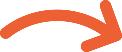 [Speaker Notes: The main image links through to Tomorrow’s Engineers website and the case studies page – this contains much more info on the engineer, their route and current job. Click on ‘back’ at the bottom left and this takes you back to slide 17 (slide with all real engineer images on).]
Sports Engineer
Uses technology to test tennis racket power, court surfaces and aerodynamics of tennis balls
James
Employer – International Tennis Federation
A-levels - maths (statistics and mechanics), physics, chemistry
Degree - Sports Engineering, Bath University
What do you like most about engineering?
“I have filmed most of the top 20 players – some of whom can be very interested in what I do, so I’ll show them a few high-speed clips and take them through the research”.
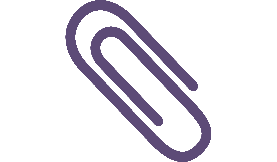 Back
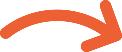 [Speaker Notes: The main image links through to Tomorrow’s Engineers website and the case studies page – this contains much more info on the engineer, their route and current job. Click on ‘back’ at the bottom left and this takes you back to slide 17 (slide with all real engineer images on).]
Electrical Maintenance Technician
Part of a team of control technicians who monitor each stage of the engine production process
Richard
Employer – BMW
A-levels - Physics, maths, environmental science, history
Apprenticeship qualification - Electrical Maintenance Technician
Why did you choose to do an apprenticeship instead of going to university?
“I was looking for alternatives to university as I wanted to get into the workplace and start earning and didn't want to get into debt.”
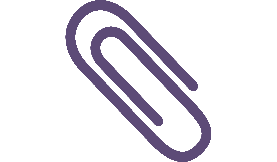 Back
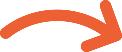 [Speaker Notes: The main image links through to Tomorrow’s Engineers website and the case studies page – this contains much more info on the engineer, their route and current job. Click on ‘back’ at the bottom left and this takes you back to slide 17 (slide with all real engineer images on).]
Petroleum Engineer
Searches for potential oil and gas fields and drills the wells that bring the oil and gas to the surface.
Hani
Employer – BP
A-levels - Biology, chemistry, geography and mathematics
Degree - Chemical Engineering (MEng) at Imperial College London with a year abroad at Carnegie Mellon University in the US
What do you like most about engineering?
“The oil and gas industry gives people the freedom to succeed with a great team of people on important energy issues. There are huge challenges and endless opportunities and I have never looked back!”
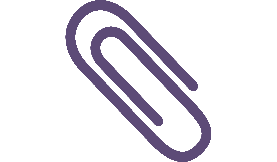 Back
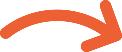 [Speaker Notes: The main image links through to Tomorrow’s Engineers website and the case studies page – this contains much more info on the engineer, their route and current job. Click on ‘back’ at the bottom left and this takes you back to slide 17 (slide with all real engineer images on).]
Operations Engineer
Helps work out how to extract oil and gas from challenging locations like the middle of the sea, back onto land so it can be used.
Yasmin
Employer – E.ON Exploration and Production 
A-levels - maths, physics, chemistry, biology
Degree - MEng Chemical Engineering, Nottingham University
What do you like most about engineering?
“I’m constantly on the move, travelling once a week, and I love that. Most of all, I like how nice and helpful the engineers I work with are and their team working attitude.”
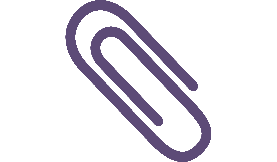 Back
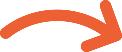 [Speaker Notes: The main image links through to Tomorrow’s Engineers website and the case studies page – this contains much more info on the engineer, their route and current job. Click on ‘back’ at the bottom left and this takes you back to slide 17 (slide with all real engineer images on).]
Senior Manager of Energy & Initiatives
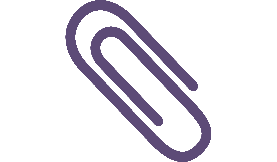 Looks at ways to reduce the electricity, gas and water used in Starbucks stores across Europe, Middle East and Africa.
Jaz
Employer – Starbucks
A-levels - Maths, Chemistry, Design Technology, (A levels) Sports Science (AS Level)
Degree - BEng Mechanical Engineering, City University, London, MSc Energy, Environmental Technology & Economics, City University
What made you decide to become an engineer?
“I read up about engineering and realised how important it is to our daily lives and how it helps better the lives of people all around the world. I knew then that by studying engineering, I could also help to make a difference.
Back
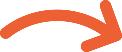 Mechanical Building Services Engineer
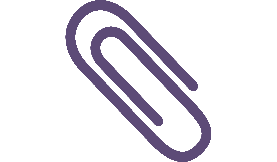 Helps make buildings comfortable by looking at heating, CO2 levels, humidity and design
Sally
Employer – Arup
A-levels - physics, maths, biology
Degree - MEng Mechanical Engineering with Sustainability, University of Warwick
What made you decide to become an engineer?
“I read up about engineering and realised how important it is to our daily lives and how it helps better the lives of people all around the world. I knew then that by studying engineering, I could also help to make a difference.”
Back
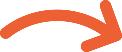 [Speaker Notes: The main image links through to Tomorrow’s Engineers website and the case studies page – this contains much more info on the engineer, their route and current job. Click on ‘back’ at the bottom left and this takes you back to slide 17 (slide with all real engineer images on).]
Traffic Control Engineer
Designing and putting into action traffic control schemes at new crossings and making changes to existing traffic signals
Kamlah
Employer – Transport for London
A-levels - maths, physics, chemistry, art
Degree - BEng, Electronic Engineering with Communications, University College London, MSc, Physics, Optics and Photonics, Imperial College London
What inspired you to become an engineer?
“I really wanted to have a career that could be technical, creative and allow me to solve problems, so I think engineering was the perfect career to combine these things.”
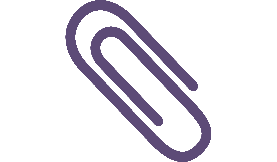 Back
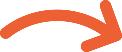 [Speaker Notes: The main image links through to Tomorrow’s Engineers website and the case studies page – this contains much more info on the engineer, their route and current job. Click on ‘back’ at the bottom left and this takes you back to slide 17 (slide with all real engineer images on).]
Section Supervisor, Network Rail
Inspects track to ensure they meet standards, plans the removal of rail defects and lead the installation of railway points and crossings.
TJ
Employer – Network Rail
Education - Edexcel BTEC Level 3 Subsidiary Diploma Distinction in engineering
NVQ level 3 in Railway EngineeringInstitute of Leadership and Management (ILM) Level 3
How important was studying maths and science in school for what you do now?“Extremely important! They provide the foundation of what I do every day; not only the knowledge gained from studying these subjects, but also the skills I learned and developed.”
Back
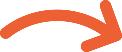 About me
We need you!
Engineers are in demand
1.82 million
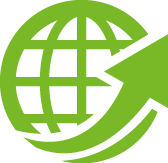 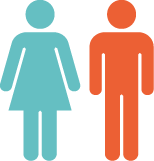 The number of people with engineering skills needed by engineering companies between 2012 and 2022
Engineers and technicians are among the most in-demand jobs in the world
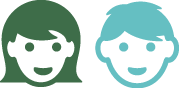 We need more young people to become engineers
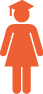 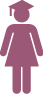 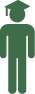 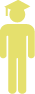 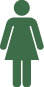 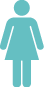 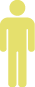 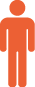 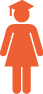 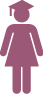 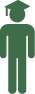 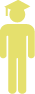 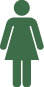 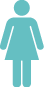 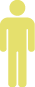 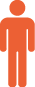 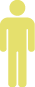 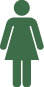 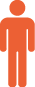 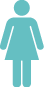 We need to double the number of graduates and apprentices entering the engineering industry.
Engineers are paid well
Martin
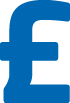 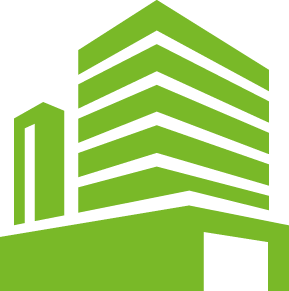 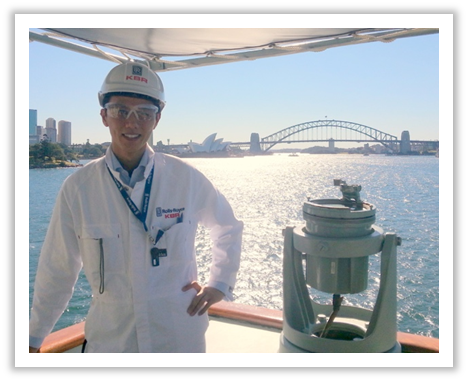 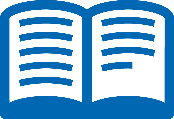 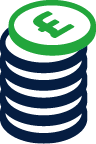 Engineering apprentices get more than double the national apprentice minimum wage
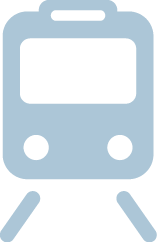 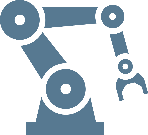 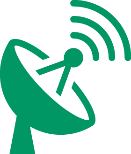 Jennie
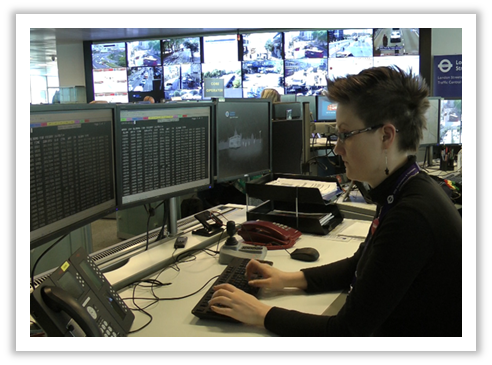 20% higher starting
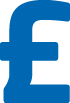 salaries for engineering and technology graduates compared with average graduate starting salary.
Where will the jobs be in 10 years time?
Design and consultancy
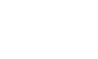 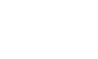 Back
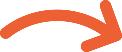 Where will the jobs be in 10 years time?
Food and drink
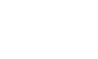 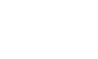 Back
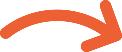 Where will the jobs be in 10 years time?
Renewable energy technologies/nuclear energy
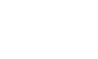 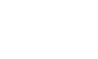 Back
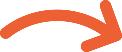 Where will the jobs be in 10 years time?
Water and flood risk
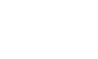 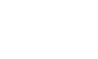 Back
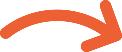 Where will the jobs be in 10 years time?
The built environment
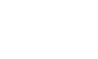 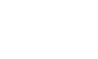 Back
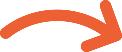 Where will the jobs be in 10 years time?
High tech manufacturing
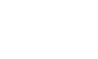 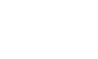 Back
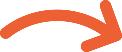 Where will the jobs be in 10 years time?
Medical engineering/ health & life sciences
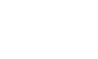 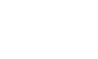 Back
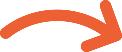 Where will the jobs be in 10 years time?
Aerospace
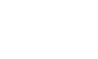 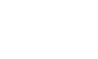 Back
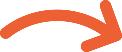 Where will the jobs be in 10 years time?
Infrastructure and transport
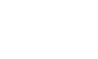 Back
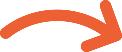 Where will the jobs be in 10 years time?
Routes into engineering
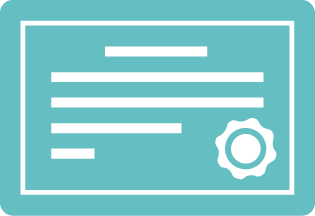 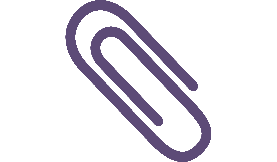 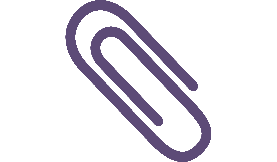 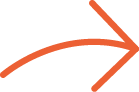 School/ GCSE’s
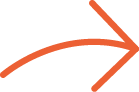 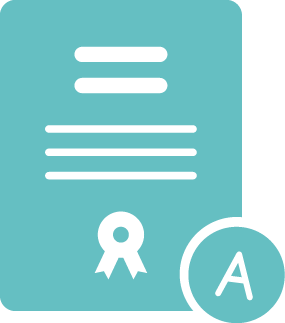 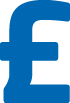 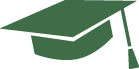 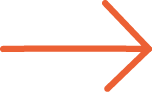 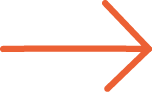 Sixth Form
Apprenticeship
Degree
A-levels
FE college
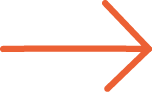 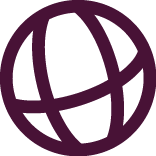 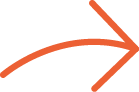 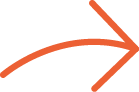 Work
Routes into engineering
Which one is right for you?
Look out for these…..
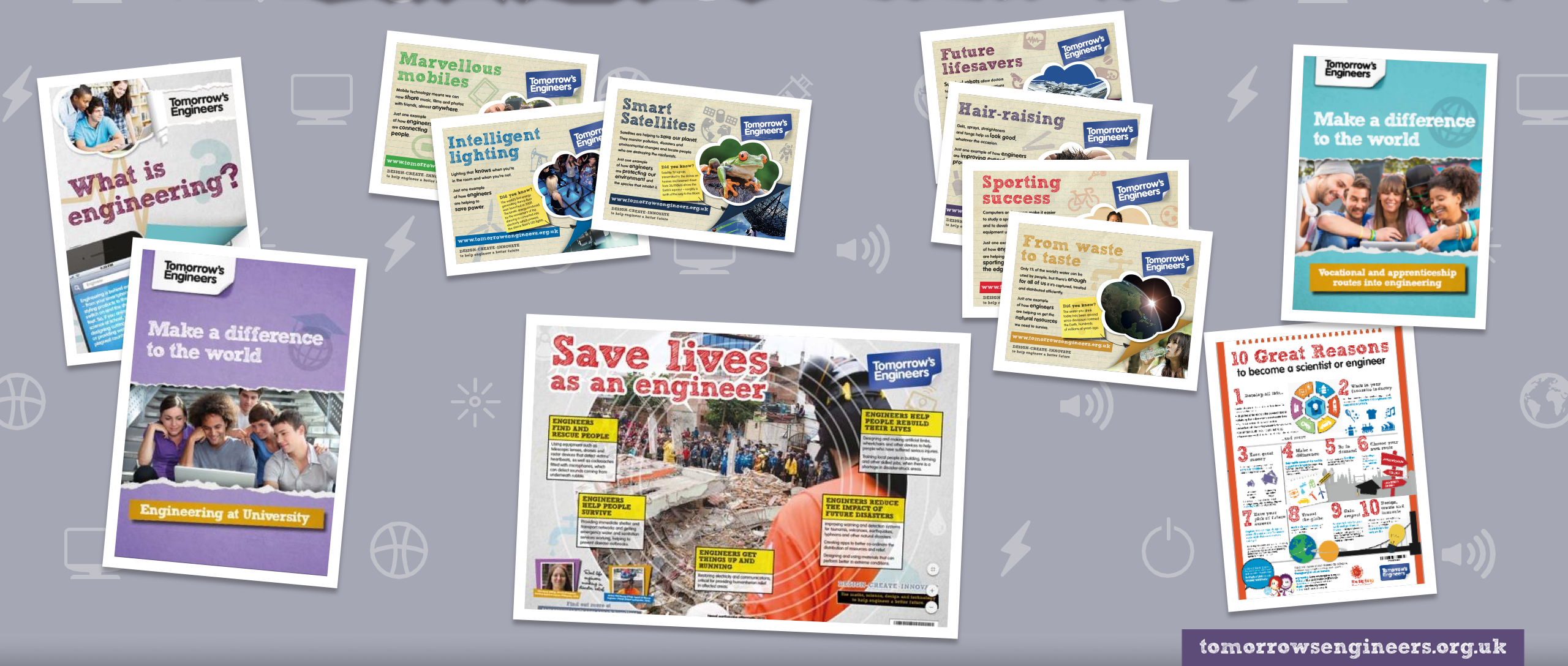 Get your parents involved
Help your parents to understand:
What an engineer is 
What an engineer does
The different routes into an engineering career
The different types of engineering
Why follow a career in engineering
Download one from our website
Tomorrow’s Engineers website
Real life stories of engineers
Interviews, blogs and vlogs with real engineers
Video clips of engineers at work
Key facts about engineering
Find your engineering career with our career finder
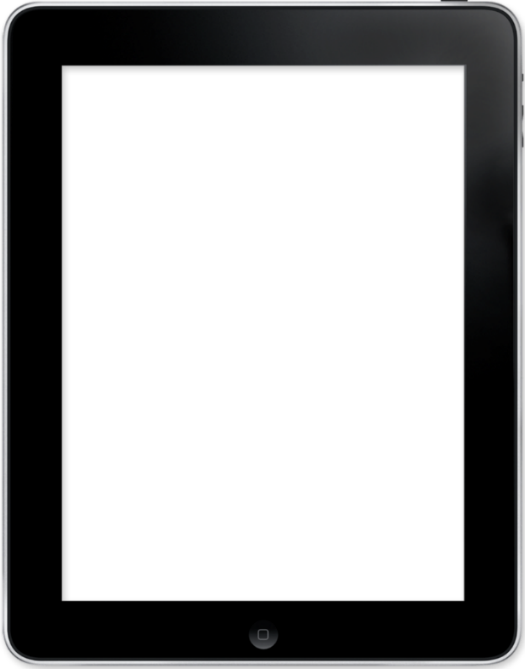 Have a go
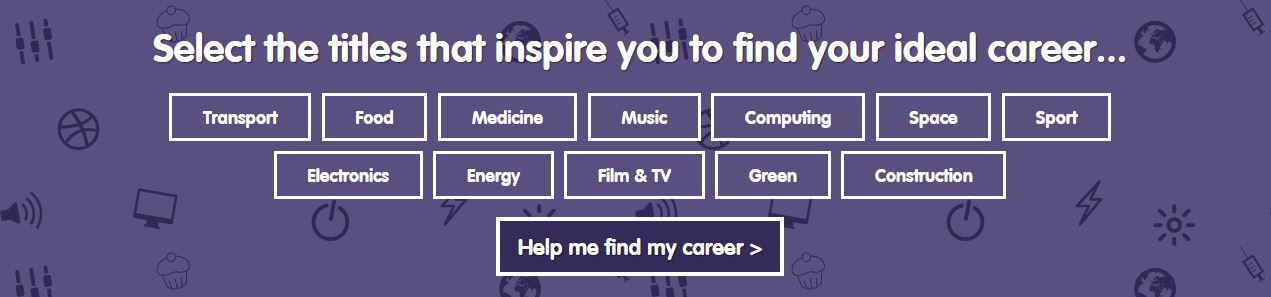 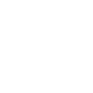 Be inspired
Any questions?